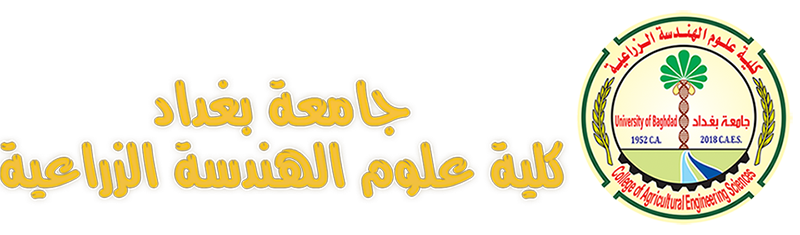 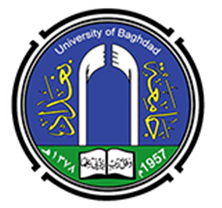 أثر مؤشرات السياستين المالية والنقدية على
 حجم فجوة التجارة الخارجية الزراعية 
في العراق للمدة (1990-2022)
أطروحة تقدم بها الطالب 
مقداد جاسم عبد 
بأشراف 
أ.د باسم حازم البدري 
2024
المقــــدمة 
مازالت اشكالية التنمية الاقتصادية وعلاقتها بالتجارة الخارجية  القضية الشاغلة لمختلف الاقتصادات الدولية سواء المتقدمة منها او النامية ، ولا زالت هذه الاشكالية تحتل اهمية كبيرة خصوصا في الدول النامية باعتبارها السبيل الوحيد للتحرر من بؤرة التخلف والالتحاق بركب الدول المتقدمة ، ولقد اصطدمت هذه المتلازمة ببعض العراقيل وواجهت عدة صعاب على غرار نقص الموارد المالية وسوء اختيار وتطبيق السياسات الاقتصادية الكلية الملائمة، مما جعل اقتصادات هذه البلدان عرضة لعدة اختلالات اقتصادية هيكلية هددت الاستقرار الاقتصادي وحتى السياسي لتلك الدول، خصوصا في ظل التقلبات والازمات الاقتصادية التي يتعرض لها الاقتصاد العالمي بين مدة واخرى.
يعد قطاع التجارة الخارجية الزراعية من القطاعات المحددة لأداء أي اقتصاد ومنها الاقتصاد العراقي، وفي اغلب الاقتصادات للدول المتقدمة وللدول النامية على حد سواء ، إذ تظهر الأهمية من خلال مدى مساهمتها في تحقيق الامن الغذائي عن طريق الاستيرادات لتوفير الاحتياجات التي لا يفي بها الإنتاج المحلي وكذلك توفير العملات الأجنبية من خلال الصادرات الزراعية ، ان قياس حجم فجوة التجارة الخارجية الزراعية يعطي مؤشرا واضحا عن واقع القطاع الزراعي في العراق ، هذا جانب ومن جانب اخر فأن  بيان أداء السياستين المالية والنقدية ومدى تأثيرهما على حجم فجوة التجارة الخارجية الزراعية من خلال مؤشرات تلك السياستين والمتمثلة بكل من ( الانفاق الحكومي ، الضرائب ، سعر الصرف ، معدل التضخم ، عرض النقد  الواسع ، سعر الفائدة) للمـــدة (1990-2022) 
من الأهمية اذ تعد هذه المتغيرات الاقتصادية من المتغيرات التي لها أثر كبير على اتجاهات التجارة الخارجية الزراعية من خلال الصادرات والاستيرادات لمختلف السلع والمنتجات الغذائية ، لذا تعد هذه المؤشرات التي تستخدم من قبل الحكومة والبنك المركزي لتفعيل دور السياستين المالية والنقدية لتحقيق الاستقرار الاقتصادي بشكل عام وفي القطاع الزراعي بشكل خاص بسبب ما يتعلق بسياسة الامن الغذائي ومدى توفر السلع والمنتجات الغذائية لتحقيق الاكتفاء الذاتي ، تعد مؤشرات تعطي انطباعاً حقيقياً عن مدى اسهام الدولة والبنك المركزي في معالجة فجوة التجارة الخارجية  ومنها فجوة التجارة الخارجية الزراعية .
أهمية البحث 
تأتي أهمية الدراسة من أهمية  إشكالية العلاقة الجدلية بين التجارة الخارجية الزراعية وطبيعة وتأثير متغيرات السياستين المالية والنقدية بما يعكس طبيعة القرارات الحكومية وقرارات البنك المركزي وسوء أو حسن تأثيرها على التجارة الخارجية الزراعية وعلى الميزان التجاري الزراعي ، وأثر ذلك على مراجعة الحكومة والبنك المركزي لقراراتهما التي تؤثر سلباً على الناتج الزراعي والتجارة الخارجية الزراعية ، حيث أصبحت دراسة هذه العلاقة من المواضيع المهمة لتحليل طبيعة وشكل واتجاه العلاقة بين التجارة الخارجية الزراعية والسياستين المالية والنقدية ممثلتين في مؤشراتهما المدروسة .
مشكلة البحث 
     تنبع مشكلة البحث من وجود العجز المزمن في ميزان التجارة الخارجية الزراعية للعراق بسبب محدودية قدرة الصادرات الزراعية على تغطية الاستيرادات الزراعية ، ويعود السبب في ذلك العجز الى اعتماد الحكومة على الجانب الريعي لقطاع النفط  بما يقارب ( 90 %)  على الرغم من التقلبات بأسعار النفط ، وعدم وجود الاهتمام الجدي بتنمية الصادرات غير النفطية ومنها الصادرات الزراعية ، والمشكلة الرئيسة هي تحليل حجم فجوة التجارة الخارجية الزراعية في الاقتصاد العراقي والمشاكل الثانوية يمكن ايجازها بما يأتي : -
1-  ماهي العوامل التي أدت الى تعميق فجوة التجارة الخارجية الزراعية  ؟
2- ماهي المصادر التي اعتمدت عليها الدولة لتمويل هذه الفجوة ؟ وهل ساهمت في الحد من تفاقمها ؟
3- ما هي السياسات الاقتصادية الملائمة (مالية ونقدية) لتحقيق الاستقرار في ميزان التجارة الخارجية الزراعية  ؟
فرضية البحث 
تفترض الدراسة ان تحليل فجوة التجارة الخارجية الزراعية في العراق يؤدي الى معرفة أسباب تردي الصادرات الزراعية العراقية ، وان هنالك علاقة سببية طويلة الأجل باتجاه محدد يكون فيه حجم الفجوة التجارية الزراعية تابعا للمؤشرات الاقتصادية للسياستين المالية والنقدية وهي ( الانفاق الحكومي ، الضرائب ، سعر الصرف ، معدل التضخم ، عرض النقد الواسع ، سعر الفائدة). وأن هناك علاقة سببية بين كل من الاستيرادات الزراعية والصادرات الزراعية ومؤشرات السياستين المالية والنقدية .
كما تفترض ان التجارة الخارجية الزراعية للعراق تعاني من مشاكل هيكلية لا يمكن معالجتها بأدوات مالية ونقدية فقط.
أهداف البحث : 
يهدف البحث الى :-
تحليل ودراسة حجم فجوة التجارة الخارجية الزراعية في العراق للمدة( 1990-2022) من خلال دراسة الصادرات والاستيرادات للسلع الزراعية المختلفة لتحديد حجم فجوة التجارة الخارجية الزراعية وتحليل تطورات تلك الفجوة والتعرف على اسباب وجودها واستمرارها، ودراسة طرق تمويل فجوة التجارة الخارجية الزراعية من المصادر المختلفة وتقديم المقترحات المناسبة للحد من تفاقم الفجوة في التجارة الخارجية الزراعية .
التعرف على أثر مؤشرات السياستين المالية والنقدية على حجم فجوة التجارة الخارجية الزراعية ودراسة العلاقة السببية بينهم ودراسة أثر الصدمات في كل منها على حجم فجوة التجارة الخارجية الزراعية من خلال بيان علاقة المؤشرات الاقتصادية ( الانفاق الحكومي ، الضرائب ، سعر الصرف ، معدل التضخم ، عرض النقد الواسع ، سعر الفائدة ) للسياستين المالية والنقدية في العراق للمدة ( 1990-2022 ). 
مصادر البيانات وأسلوب التحليل:
اعتمدت الدراسة على البيانات الثانوية وهي بيانات السلسلة الزمنية التي غطت المدة  ( 1990 - 2022 ) التي تم الحصول عليها من الجهات الحكومية والدولية مثل وزارة الزراعة، وزارة التخطيط/ الجهاز المركزي للإحصاء، منظمة الغذاء والزراعة للأمم المتحدة (FAO)، منظمة التجارة العالمية (WTO) ، والبنك الدولي ، صندوق النقد العربي ومواقع الشبكة الدولية للمعلومات ، اما اسلوب التحليل فيتم استخدام انموذج الانحدار الذاتي ذو الابطاء الموزع ARDL (Auto Regressive Distributed lag ) بما يتلاءم وحالة البيانات واستقرارها  وتحليل التكامل المشترك باستخدام اختبار جوهانسون واختبارات السببية لجرانجر وتودا – ياما موتو ودالة استجابة النبضة (IRF) (Impulse Response Function )على بيانات السلسة الزمنية وأخرى غيرها باستخدام البرنامج الإحصائي EViews 10، على وفق نموذجين يكون فيه حجم فجوة التجارة الخارجية الزراعية كمتغير تابع وكل من ( سعر الصرف ، معدل التضخم ، سعر الفائدة ، عرض النقد الواسع) كمتغيرات مستقلة في أنموذج السياسة النقدية وكل من حجم فجوة التجارة الخارجية الزراعية كمتغير تابع وكل من ( الانفاق الحكومي والضرائب ) كمتغيرات مستقلة في أنموذج السياسة المالية، كما تم وضع انموذجٍ ثالثٍ كان فيه حجم فجوة التجارة الخارجية متغيرا تابعاً وكل متغيرات السياستين المالية والنقدية مجتمعة كمتغيرات مستقلة ، اما الانموذج الرابع فكان أثر متغيرات السياستين المالية والنقدية مجتمعة على كل من الصادرات الزراعية والاستيرادات الزراعية كل على حدة.
الاطار النظري  
السياستين المالية والنقدية والتجارة الخارجية
مفهوم السياسة المالية:-
مجموعة الإجراءات التي تتخذها الدولة بشأن ادارة نشاطها المالي (إيرادات ونفقات) بما يحرك القطاعات المختلفة للاقتصاد القومي .هو ذلك الجزء من السياسة الحكومية الذي يتعلق بتحقيق إيرادات الدولة عن طريق الضرائب والرسوم وغيرها من الوسائل وذلك بتقدير مستوى ونمط انفاق هذه الإيرادات .أهداف السياسة المالية:-
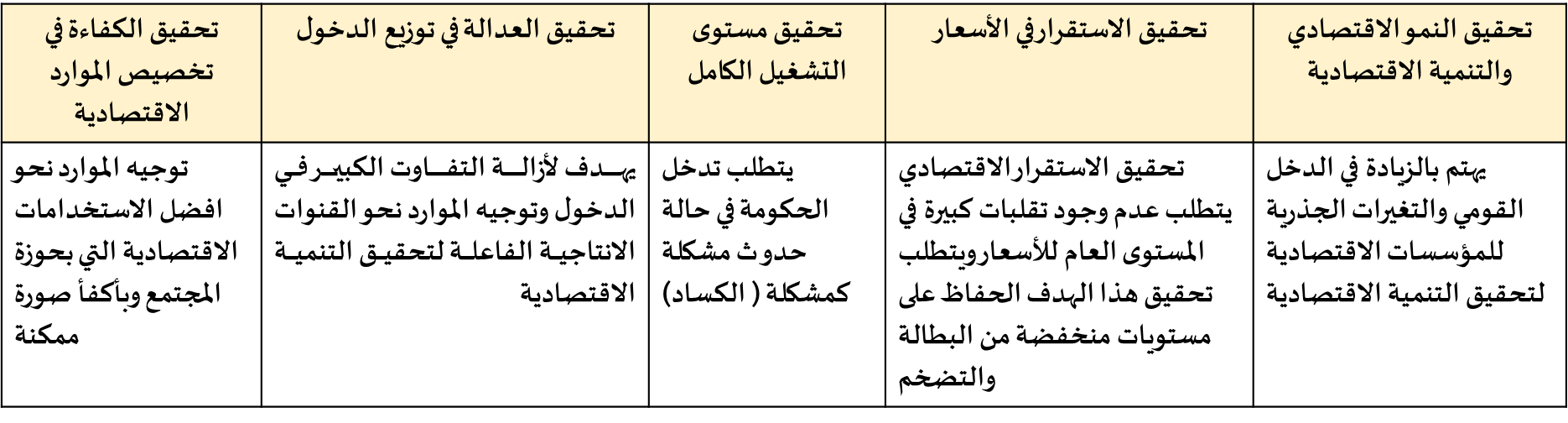 أدوات السياسة المالية 
الضرائب :- تعد الضرائب من اهم الادوات المستخدمة في السياسة المالية وهي المسؤولة عن زيادة أو تقليل مستوى الانفاق الكلي في الاقتصاد بشكل عام فمثلا ً في حالة وجود ركود اقتصادي فان الحكومة تقوم بتخفيض حجم الضرائب وبالعكس . ان السياسة المالية لا تستطيع ان تحقق كافة الأهداف التي ينشدها الاقتصاد الوطني ، بل ينبغي التنسيق بينها وبين السياسات الأخرى . وهناك عدة تقسيمات للنفقات منها :-1-النفقات العامة :- هي مبلغ من المال يخرج من خزانة الدولة سدادا لحاجة عامة .2-تقسيم النفقات العامة :- من الطبيعي ان يزداد تنوع النفقات العامة بازدياد مظاهر تدخل الدولة في الحياة العامة أ - نفقات عادية وغير عادية :- النفقات العادية هي التي تمول من إيرادات الدولة العادية ( الضرائب ، إيرادات أملاك الدولة ) وهي تلك التي تمول من إيرادات غير عادية تتكرر بانتظام في الميزانية مثلا رواتب الموظفين ونفقات الصيانة ، والغير عادية ( القروض) ولا تتكرر بانتظام في الميزانية مثل نفقات انشاء الطرق والجسور ونفقات مواجهة اثار الكوارث الطبيعية .ب-النفقات الجارية والنفقات الاستثمارية : النفقات الجارية تعرف بالنفقات التسيرية وهي النفقات اللازمة لتسيير المرافق العامةالنفقات الحقيقية والنفقات التحويلية :- ويقصد بالنفقات الحقيقية تلك النفقات التي تقوم بها الدولة مقابل الحصول على سلع وخدمات او رؤوس أموال إنتاجية
مفهوم السياسة النقدية:-يقصد بالسياسة النقدية هي مجموعة الإجراءات التي تطبقها السلطات النقدية والتي تسيطر من خلالها على شؤون النقد والائتمان ، وتتم من خلال إحداث تأثيرات في كمية النقود (كمية وسائل الدفع) بما يتلائم مع ظروف البلد الاقتصادية أهداف السياسة النقدية :-
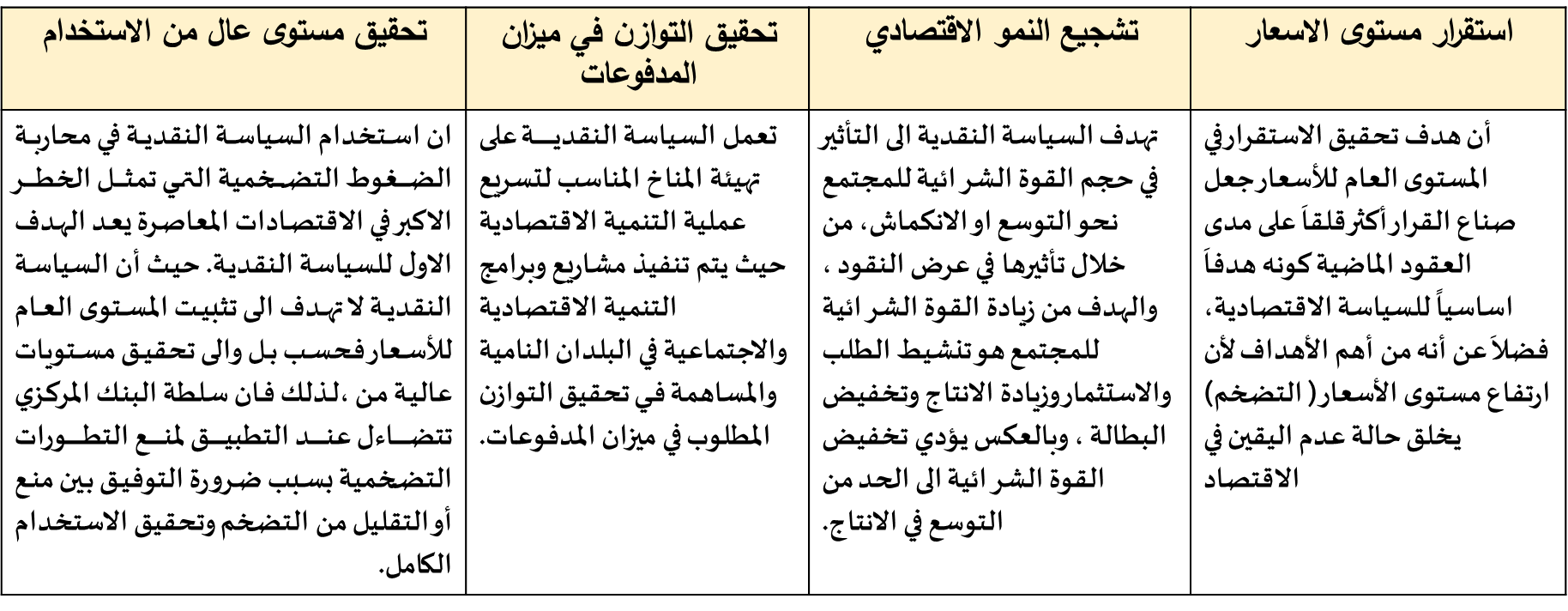 أدوات السياسة النقدية :-أ- سعر إعادة الخصم أو (سعر البنك المركزي) : ويسمى بسعر الفائدة الذي يحتسب بموجبه البنك المركزي القيمة الحالية للورقة التجارية التي تستحق الأداء في موعد لاحق .أن وسيلة سعر إعادة الخصم تستهدف اما تشجيع المصارف التجارية على الاقتراض من البنك المركزي (التوسع وتنشيط الائتمان) او تستهدف تثبيط جهود المصارف التجارية من الحصول على الإقراض(الانكماش والحد من التوسع) أن البنك المركزي يغير سياسة سعر اعادة الخصم بشكل يتناسب مع رغبته في منح الائتمان ، فعن طريق تغيير سعر الفائدة التي يقرض بها البنوك التجارية يتمكن البنك المركزي ان يؤثر في كلفة الائتمان وبالتالي حجم الائتمان ومن ثم اتجاهات الانتاج والاستثمار. ب- عمليات السوق المفتوحة  ويقصد بعمليات السوق المفتوحة قيام البنك المركزي بالتدخل في سوق الاوراق المالية وذلك عن طريق قيامه ببيع وشراء الاوراق المالية الحكومية وهذا يكون بقصد التأثير في كلفة وحجم العرض الكلي للنقود وحجم الائتمان بما يتفق ومستوى النشاط الاقتصادي المرغوب فيه، وتعمل هذه الأداة وفق الألية الاتية : اذا لاحظ البنك المركزي وجود ظواهر انكماشية مع رغبة في تنشيط الاقتصاد وتوسيع الائتمان فانه يقدم على شراء السندات الحكومية ليرفد الاقتصاد بكمية إضافية من عرض النقد لتزداد قدرة المصارف التجارية على منح الائتمان ، ويحصل العكس في حالة رغبة البنك المركزي في ( تثبيط الائتمان) أي الرغبة في السياسة الانكماشية.
ج- تغيير نسبة الاحتياطي النقدي القانوني:إن المصارف التجارية تكون ملزمة بأن تضع نسبة مئوية معينة من مجموع ودائعها على شكل موجودات نقدية وغير نقدية لدى البنك المركزي لتكون بمثابة احتياطي لمواجهة السحوبات التي يقدم عليها عملاؤها، إن نسبة الاحتياطي النقدي القانوني التي تقع في مقام معادلة مضاعف الائتمان تعد تسرباً ولذلك فهي تعمل على خفض قيمة مضاعف الائتمان لذلك فان زيادة النسبة تعمل على اضعاف مقدرة المصارف التجارية على خلق الائتمان، وبالعكس فان البنك المركزي يلجأ الى خفض نسبة الاحتياطي النقدي القانوني حين يجد انه من المناسب تشجيع التوسع في الائتمان لرفع مستوى الطلب على السلع والخدمات وزيادة الانتاج والاستثمار. ان فاعلية هذه الاداة تنعكس في مقدرة توفير رقابة نقدية فعالة، لذا يستوجب ان تكون لدى المصرف المركزي صلاحيات كافية لكي تكون هذه الرقابة فعالة.ان دور السلطة النقدية للتأثير في المتغيرات الاقتصادية بشكل عام والمتغيرات النقدية بشكل خاص يعتمد اساساً على طبيعة الاحتياطيات لدى الجهاز المصرفي. ان متطلبات الاحتياطي النقدي القانوني تكون اداة فعالة لتنظيم حجم الائتمان تنظيماً مباشراً ، فهي افضل وسيلة للتأثير في حجم الائتمان عندما يكون الجهاز المالي غير متطور ولا سيما في البلدان التي تفتقر عادة الى اسواق مالية ونقدية متطورة وكفؤة مقارنة بعمليات السوق المفتوحة .
أولاً: مفهوم التجارة الخارجية 
	التجارة الخارجية هي "فرع من فروع علم الاقتصاد يبحث في أسباب قيام العلاقات الاقتصادية الدولية بين الوحدات السياسية (الدول) ، كما انه يضع النظريات المفسرة لقيام هذه العلاقات وأسبابها ونتائجها وتأثيراتها الاقتصادية مع الدول المتكاملة " ،وهي عبارة عن مختلف عمليات التبادل التجاري الخارجي سواءً في صورة سلع أو عمالة أو رؤوس أموال بين وحدات سياسية مختلفة بهدف اشباع اكبر حاجات ممكنة وتتكون التجارة الخارجية من عنصرين رئيسين هما الصادرات والاستيرادات بصورتهما المنظورة وغير المنظورة (سلع وخدمات) 
ثانيأً / أهمية التجارة الخارجية 
من المتفق عليه ان التجارة الخارجية تعد قطاعاً حيوياً في أي مجتمع ، وهذه الأهمية تتمثل فيما يأتي :-
ربط الدول مع بعضها من خلال العلاقات التجارية والاقتصادية كمدخل لإقامة علاقات الصداقة بين الدول المتعاملة .
تعد التجارة الخارجية مؤشراً جوهرياً على القدرة الإنتاجية للدولة وبالتالي قدرتها التنافسية في السوق الدولي ، وذلك لارتباط ذلك بالإمكانيات المتوفرة في الدولة وقدرتها على الاستيراد وأثر ذلك على كل من مخزون ( رصيد) الدولة من النقد الأجنبي والميزان التجاري .
تحقيق المنافع من الميزات النسبية على أساس الحصول على سلع وخدمات بتكاليف أقل من تكاليف انتاجها محلياً.
ان التجارة الخارجية ومن خلال التخصص والتقسيم الدولي للعمل تعمل على زيادة الدخل القومي .
تتم من خلال التجارة الخارجية عملية نقل التكنولوجيات المفيدة في بناء وتعزيز التنمية الاقتصادية .
تحقيق التوازن في السوق الداخلي بين الكميات المطلوبة والكميات المعروضة .
ثالثاًً : الميزان التجاري 
يمثل رصيد الميزان التجاري الفرق بين الصادرات والاستيرادات ، ويعد مؤشر الميزان التجاري من أهم المؤشرات الاقتصادية الخارجية للدولة ، إذ إنه يعد المرآة العاكسة لقوة أو ضعف اقتصاد الدولة.
رابعاً : فجوة التجارة الخارجية :
يشير مفهوم فجوة التجارة الخارجية الى عدم قدرة الدولة على تلبية الطلب المحلي على السلع والخدمات مما يجعلها مضطرة الى توفير تلك السلع والاحتياجات عبر الاستيراد من الخارج ،
التحليل القياسي والاقتصادي لأثر مؤشرات السياستين المالية والنقدية
 على فجوة التجارة الخارجية الزراعية
 في العراق للمدة (1990-2022)
أثر مؤشرات السياستين المالية والنقدية على الاستيرادات الزراعية والصادرات الزراعية
في العراق للمدة (1990-2022(
1- توصيف الانموذج القياسي
-2اختبار استقرارية السلاسل الزمنية
وكما موضح في الجدول من نتائج اختبار Max-Eigen نلاحظ أن القيمة المحسوبة للإمكان الأعظم عند (most3 - At most2 - At most1 -None - At most4) أكبر مـــن القيمــــة الحرجــة على الترتيب عند مستوى معنوية (5%) وهذا يعني رفض فرضية العدم التي تنص على عدم وجود عدد من متجهات التكامل المشترك، ونقبل الفرضية البديلة التي تنص على وجود خمس معادلات للتكامل المشترك عند مستوى المعنوية (5%)،وهذا ما يثبت وجود علاقة توازنية طويلة الأجل وبأكثر من اتجاه، أما عند (At most6 - At most5) فإن القيمة المحسوبة لمعدل الإمكان الأعظم اقل من القيمة الحرجة عند مستوى معنوية (5%) ومن ثم عدم وجود معادلات للتكامل المشترك.
ثانياً: تقدير الأنموذج باستخدام الانحدار الذاتي ذي الابطاء الموزع ARDL
جدول انموذج تصحيح الخطأ في الاجل القصير
اختبار الحدود بين المتغيرات المستقلة والمتغير التابع
لم تظهر معلمة الايرادات الضريبية (TR) في الانموذج عند تقدير معادلة التكامل المشترك ، ويعود السبب في ذلك الى انخفاض الوعاء الضريبي وتخلف طرق الجباية وكذلك عدم وجود انتاج زراعي كبير يستوجب فرض ضريبة عليه ووجود الاعفاءات الحكومية له فضلاً أن الدولة لا تفرض ضرائب على المنتجين الزراعيين ، إضافة الى عدم الاهتمام بالضريبة واعتماد جانب العائد النفطي في الحصول على الايرادات العامة وكذلك خفض الرسوم الجمركية على المنتجات الزراعية المستوردة.
  اما معلمة سعر الصرف (EX) فظهرت المعلمة بعلاقة عكسية وبلغت (0.46-) عند مستوى معنوية (1% )،  وهذا ينطبق مع منطق النظرية الاقتصادية التي ينص على ان هناك علاقة عكسية بين سعر الصرف والاستيرادات الزراعية حيث كلما ارتفع سعر الصرف قلت الاستيرادات الزراعية، في ظل تخلف القطاع الزراعي في العراق واغراق السوق بالمنتجات الزراعية من دول الجوار والاصلاحات على الجهاز النقدي والمصرفي ومنها استقلالية البنك المركزي عام 2004 ومحاولة رفع سعر صرف العملة المحلية .
اما معلمة سعر الفائدة (IR) جاءت بعلاقة طردية وبلغت ( 2.74 ) وكانت معنوية عند مستوى (1%) ، وهو مطابق للنظرية الاقتصادية بسبب ان سياسة سعر الفائدة ليس لها أثر على القطاع الزراعية في العراق ولعدم ذهاب القروض المخصصة للقطاع الزراعي نحو المشاريع الزراعية بصورة جدية  وانما ذهبت في الغالب نحو المشاريع الاستهلاكية او نحو الخروج خارج الاقتصاد الزراعي العراقي في عملية تبيض للأموال تحت عنوان مشاريع زراعية ، ويعد وضع المعلمة مطابقاً للنظرية الاقتصادية لأن ارتفاع سعر الفائدة يؤدي الى تراجع الاستثمارات الزراعية وتراجع الإنتاج الزراعي وبالتالي زيادة الاستيرادات الزراعية.
وجاءت معلمة عرض النقد الواسع (M2) بعلاقة عكسية وبلغت (0.24 -) وغير معنوية ، اي ذات علاقة عكسية مع الاستيرادات وهذا مطابق للنظرية الاقتصادية التي تفترض ان الزيادة في عرض النقد الواسع تؤدي الى خفض سعر الفائدة وبالتالي يزيد من الاستثمارات ومنها الزراعية وبالتالي يزداد الإنتاج الزراعي وتقل الاستيرادات الزراعية ، ولكن الواقع في العراق أن الزيادة في عرض النقد الواسع ناجمة عن الاثار النقدية للسياسة المالية التوسعية وخاصة الجانب التشغيلي، وكذلك نلحظ ان معادلة عرض النقد في العراق تتكون في اغلبها من العملة في التداول اي خارج الجهاز المصرفي وعدم قدرة البنك المركزي في التحكم في عرض النقود من خلال الادوات الكمية وهذا سبب استخدام الأدوات المستحدثة ( نافذة بيع العملة) وان الافراد لا يثقون بالجهاز المصرفي ولعدم وجود ثقافة مصرفية بسبب تخلف الجهاز المصرفي ،وبذلك يكون متغير عرض النقد الواسع تابع أحياناً وليس مستقل اي متغير داخلي يؤثر ويتأثر.
وجاءت معلمة معدل التضخم  (INF) بعلاقة طردية وبلغت (0.07) وغير معنوية،  حيث أن هذه العلاقة تبين أن  خفض قيمة العملة يرتبط ارتباط مباشر مع سياسة سعر الصرف، وبسبب سيطرة البنك المركزي على مستويات التضخم السنوي من خلال أدواته المستحدثة وهي نافذة بيع العملة الاجنبية والسيطرة على التضخم الناجم من زيادة القدرة الشرائية للفرد العراقي وزيادة الطلب الكلي على السلع الزراعية وتعويض هذه الزيادة من خلال الاستيرادات الزراعية ورفع أسعار تلك المنتجات بالرغم من انها رخيصة فأستوجب ذلك تدخل السلطة النقدية للخفض هذا التضخم .
     أما حد تصحيح الخطأ (CointEq (-1 فقد بلغ (0.77-) وهو سالب ومعنوي عند مستوى (1%)، أي أن هناك علاقة توازنيه طويلة الأجل بين المتغيرات أي أن Y يُسبب في X، معنى ذلك أن الشرط الكافي والشرط الضروري (اللازم) قد تحققا في الأنموذج المقدر، مما يعني أن (77 %) من الأخطاء أو الاختلالات التي تحصل في الأجل القصير يمكن تصحيحها تلقائياً في مدة أكثر من سنة لبلوغ التوازن في الأجل الطويل، أي أنها تحتاج الى (1÷0.77=1.29) (1.29*12=15.48) أي ما يقارب خمسة عشر شهراً ونصف حتى تصحح من وضعها في اتجاه توازنها في المدى الطويل.
                                                                                                                                             معادلة الاجل الطويل 




اجتازه التحليل كافة الاختبارات القياسية  وعدم وجود مشكلة قياسية في النموذج .
وكما موضــــح فـي الجدول القيمـة المحســوبة لاختبار الأثر λ Trace  أكبر من القيمة الحرجة على الترتيب عند مستوى معنوية (5%) وهذا ما يدل على رفض فرضية العدم التي تنص على عدم وجود أي متجه للتكامل المشترك، ونقبل الفرضية البديلة التي تنص على وجود خمس معادلات للتكامل المشترك r=5) عند مستوى المعنوية (5%)، ومن ثم يوجد تكامل مشترك أو علاقة توازنية طويلة الأمد بأكثر من اتجاه. أما عند (At most5- At most6) فإن القيمة المحسوبة لاختبار الأثر أقل من القيمة الحرجة عند مستوى معنوية (5%) ومن ثم عدم وجود متجه للتكامل المشترك وبذلك نقبل فرضية العدم القائلة بعدم وجود تكامل مشترك بين المتغيرات.
وكما موضح في الجدول نتائج اختبارMax-Eigen نلاحظ أن القيمة المحسوبة للإمكان الأعظم عند أكبر من القيمة الحرجة على الترتيب عند مستوى معنوية (5%) ،وهذا يعني رفض فرضية العدم التي تنص على عدم وجود عدد من متجهات التكامل المشترك، ونقبل الفرضية البديلة التي تنص على وجود خمس معادلات للتكامل المشترك عند مستوى المعنوية (5%). وهذا ما يثبت وجود علاقة توازنية طويلة الأجل وبأكثر من اتجاه، أما عند (At most6 - At most4) فإن القيمة المحسوبة لمعدل الإمكان الأعظم اقل من القيمة الحرجة عند مستوى معنوية (5%) ومن ثم عدم وجود معادلات للتكامل المشترك
تقدير الأنموذج باستخدام الانحدار الذاتي ذي الابطاء الموزعARDL
أنموذج تصحيح الخطأ ECM
اختبار الحدود بين المتغيرات المستقلة والمتغير التابع
ومن الملاحظ ان معلمة سعر الصرف (EX) بلغت قيمتها (0.51-) وهي غير معنوية ، وجاءت بعلاقة عكسية مع الصادرات الزراعية وهذا يخالف منطق النظرية الاقتصادية في الاجل القصير على الأقل لان رفع سعر الصرف يؤدي الى تنامي الصادرات الزراعية (سعر صرف مستهان فيه) في المدى القصير ولكن هذه الإشارة تصح في المدى الطويل حيث تزيد كلف الانتاج ، اما عن معنوية النموذج فهو غير معنوي بسبب ان الانتاج الزراعي في العراق متخلف وقليل جدا لا يلبي الحاجة المحلية ولا توجد صادرات زراعية بكميات وأقيام معتبرة .
اما معلمة التضخم السنوي (INF) والتي بلغت قيمتها (1.36) فجاءت معنوية على مستوى (1%) وهي مرتبطة بعلاقة طردية مع الصادرات الزراعية وذلك بسبب ارتباط معدلات التضخم مع سياسة سعر الصرف والتدخل من قبل السلطات النقدية لكبح التضخم في الاقتصاد وسياسات الاغراق بالمنتجات الرخيصة المستوردة ومحاولة الحفاظ على سعر صرف العملة المحلية .
ولقد ظهرت معلمة سعر الفائدة (IR) بعلاقة عكسية وبلغت (1.30-) وغير معنوية ،حيث ان العلاقة العكسية  لم تعكس الصورة الحقيقية لسياسة سعر الفائدة وذلك لارتباط سعر الفائدة بعرض النقود، وفي هذه الحالة ان العلاقة العكسية تشير الى خفض عرض النقود وبالتالي يؤثر على حجم المشاريع الاستثمارية بسبب ارتفاع سعر الفائدة .
وجاءت معلمة عرض النقد الواسع (M2) بعلاقة طردية وبلغت (5.62) ومعنوية عند مستوى (1%)  ، وهذه الحالة تشير الى زيادة عرض النقود يؤدي الى أن انخفاض سعر الفائدة وبالتالي زيادة الاستثمارات، وبالتالي يؤدي الى زيادة كلف الإنتاج  ويؤدي الى زيادة الصادرات الزراعية على حساب الاستيرادات  الزراعية .
أما حد تصحيح الخطأ (CointEq (-1 فقد بلغ (0.43-) وهو سالب ومعنوي عند مستوى (1%)، أي أن هناك علاقة توازنية طويلة الأجل بين المتغيرات أي أن Y يُسبب في X، وبمعنى ذلك أن الشرط الكافي والشرط الضروري (اللازم) قد تحققا في الأنموذج المقدر، مما يعني أن (43 %) من الأخطاء أو الاختلالات التي تحصل في الأجل القصير يمكن تصحيحها تلقائياً في مدة أكثر من سنة لبلوغ التوازن في الأجل الطويل، أي أنها تحتاج الى (1÷0.43=2.32) (2.32*12=27.84) ما يقارب ثمانية وعشرون شهراً حتى تصحح من وضعها في اتجاه توازنها في المدى الطويل.
معادلة الاجل الطويل 





اجتازه التحليل كافة الاختبارات القياسية  وعدم وجود مشكلة قياسية في النموذج .
دراســة العـلاقـة السـبـبـية بيـن مؤشرات السياستين المالية والنقدية وفجوة التجارة الخارجية الزراعية في الـعـراق للمدة (1990-2022)
1 -أولاً: اختبار سببية جرانجر :
إن الهدف الرئيس من اختبار جرانجر هو التحقق من طبيعة العلاقة بين فجوة التجارة الخارجية الزراعية و( الانفاق الحكومي ، الإيرادات الضريبية ، سعر الصرف ، معدل   التضخم  ، سعر الفائدة ، عرض النقد الواسع )  وتحديد اتجاه العلاقة بينما .
 وبذلك يمكن تطبيق أنموذج العلاقة السببية بين المتغير التابع والمتغيرات المستقلة وذلك في ضوء استقراريه البيانات وتحويلها الى فرقها الأول، ومن ثم، يمكننا استنتاج معلومات الأجل القصير من خلال إحصاءة فيشر (F- Statistic) ،فإذا كانت قيمة F المحسوبة أكبر من قيمة F الجدولية فيعني هذا وجود علاقة سببية في الأجل القصير بين فجوة التجارة الخارجية الزراعية والمتغيرات المستقلة ، واظهرت نتائج اختبار جرانجر الاتي: 
وجود علاقة سببية ثنائية الاتجاه بين فجوة التجارة الخارجية الزراعية والانفاق الحكومي عند مستويي معنوية (10 ، 5 ) % . 
وجود علاقة سببية أحادية الاتجاه بين فجوة التجارة الخارجية الزراعية والايرادات الضريبية عند مستوى معنوية (5%).
غياب العلاقة السببية بين فجوة التجارة الخارجية الزراعية وسعر الصرف .
غياب العلاقة السببية بين فجوة التجارة الخارجية الزراعية ومعدل التضخم. 
غياب العلاقة السببية بين فجوة التجارة الخارجية الزراعية وسعر الفائدة .
وجود علاقة سببية أحادية الاتجاه بين فجوة التجارة الخارجية الزراعية وعرض النقد الواسع عند مستوى معنوية (1%).
وجود علاقة سببية أحادية الاتجاه بين الإيرادات الضريبية والانفاق الحكومي عند مستويي معنوية (1،10%).
عدم وجود علاقة سببية بين سعر الصرف والانفاق الحكومي .
عدم وجود علاقة سببية بين الانفاق الحكومي ومعدل التضخم .
غياب العلاقة السببية بين سعر الفائدة والانفاق الحكومي .
وجود علاقة سببية ثنائية الاتجاه بين عرض النقد الواسع والانفاق الحكومي عند مستوى معنوية (10%) 
غياب العلاقة السببية بين سعر الصرف والايرادات الضريبية .
عدم وجود علاقة سببية بين معدل التضخم والايرادات الضريبية .
عدم وجود علاقة سببية بين سعر الفائدة والايرادات الضريبية .
وجود علاقة أحادية الاتجاه بين عرض النقد الواسع والايرادات الضريبية عند مستوى معنوية (1%) .
غياب العلاقة السببية بين معدل التضخم وسعر الصرف .
عدم وجود علاقة سببية بين سعر الفائدة وسعر الصرف .
غياب العلاقة السببية بين عرض النقد الواسع  وسعر الصرف 
عدم وجود علاقة سببية بين سعر الفائدة ومعدل التضخم .
عدم وجود علاقة سببية بين عرض النقد الواسع ومعدل التضخم  .
وجود علاقة أحادية الاتجاه بين عرض النقد الواسع وسعر الفائدة عند مستوى معنوية (10%) .
ثانياً : اختبار سببية تودا – ياماموتو
أن المحور الأساسي للدراسة يعتمد على السببية، ولاكتشاف سببية العلاقة بين فجوة التجارة الخارجية الزراعية والمتغيرات الأخرى من عدمها فان الباحث اعتمد اختبار اخر هو اختبار تودا – ياماموتو وهو أكثر دقة وشمولية لتأكيد نتائج اختبار جرانجر، والتحقق من هل أن فجوة التجارة الخارجية الزراعية تؤثر في مؤشرات السياستين المالية والنقدية .

نلاحظ من الجدول الاتي وجود علاقة سببية بين المتغير التابع (الصادرات الزراعية ) والمتغيرات المستقلة (الانفاق الحكومي ، الإيرادات الضريبية وعرض النقد الواسع ) فقط ، حيث ان قيمة الاحتمالية بلغت (0.04) وأقل معنوية بمستوى معنوية ( 5% ) وعليه نقبل الفرض البديل ونرفض فرضية العدم ، كما اظهر الاختبار عدم معنوية العلاقة السببية في حالة كون الصادرات الزراعية (متغير مستقل) والمتغيرات (كمتغير تابع ) والتي شملت ( الانفاق الحكومي ،  الإيرادات الضريبية ، سعر الصرف ، معدل التضخم ، عرض النقد الواسع ) عدا متغير سعر الفائدة ، إذ بلغت الاحتمالية  اكبر من ( 5 % ) كما في جدول (30) عليه نقبل فرضية العدم القائلة بعدم وجود علاقة سببية.
ونلاحظ من الجدول الاتي بوجود علاقة سببية بين المتغير التابع (الاستيرادات الزراعية) والمتغيرات المستقلة (الانفاق الحكومي ، سعر الصرف ، عرض النقد الواسع )، حيث ان قيمة الاحتمالية بلغت (0.01)  وهي معنوية بمستوى (1%) بالنسبة لسعر الصرف واقل من (0.09) وهي معنوية بمستوى( 10% ) لكل من الانفاق الحكومي وعرض النقد الواسع وعليه نقبل الفرض البديل ونرفض فرضية العدم  ، كما اظهر الاختبار عدم معنوية العلاقة السببية في حالة كون الاستيرادات الزراعية (متغير مستقل) والمتغيرات (كمتغير تابع ) والتي شملت ( الانفاق الحكومي ، الإيرادات الضريبية ، سعر الصرف ، معدل التضخم ،  عرض النقد الواسع ، سعر الفائدة)  إذ بلغت الاحتمالية  اكبر من ( 10 % ) كما في جدول (31) عليه نقبل فرض العدم القائل بعدم وجود علاقة سببية.
ثالثاً: دوال استجابة النبضة
أن دالة استجابة النبضة تستعمل عند عدم وجود ارتباط بين الأخطاء، وهي تحدد مدى استجابة كل متغير للصدمات والتي ترجع الى صدمة المتغير نفسه أو الى صدمات المتغيرات الأخرى، وهي طريقة أخرى للتعرف على السلوك الديناميكي للأنموذج حيث توضح تأثير الصدمة بمقدار انحراف معياري لأحد المتغيرات.
    ونقوم بتحليل دوال استجابة لمعدل فجوة التجارة الخارجية الزراعية لصدمة مقدارها انحراف معياري واحد في متغيرات أنموذج شعاع انحراف معياري VAR، فعند حدوث الصدمة في متغير معين بسبب ما فإن دالة الاستجابة تقيس تأثير ذلك على القيم الحالية والمستقبلية لذلك المتغير والمتغيرات الأخرى.
وحسب نتائج التقدير الموضحة في الجدول أعلاه نلاحظ دالة استجابة النبضة الممتدة على مدى (10) سنوات، والشكل (25) يوضح استجابة معدلات فجوة التجارة الخارجية الزراعية  لصدماته وللصدمات التي تحصل في المتغيرات التفسيرية في الأنموذج في عشر سنوات، حيث أن المحور الأفقي يمثل مدة التنبؤ والمحور العمودي يقيس استجابة معدلات فجوة التجارة الخارجية الزراعية  (إيجابية أو سلبية) للتغير بنسبة مئوية واحدة (1%) في إحدى متغيرات الأنموذج.
نلاحظ أن استجابة معدل فجوة التجارة الخارجية الزراعية لصدماته وصدمات حدوثه تتناقص مع مرور الزمن وكان له آثار إيجابية في المدى القصير الممتد من سنة الى أربع سنوات، إذ بلغت نسبة استجابة الصدمة (1.49%) في السنة الأولى وكانت إيجابية، وأن حدوث صدمة في معدلات فجوة التجارة الخارجية الزراعية  في السنة الثانية سيؤدي الى انخفاض الصدمة في المتغيرات المستقلة من السنة الثانية لبعض المتغيرات ، أما خلال السنة الرابعة فكانت الاستجابة لمتغير معدل فجوة التجارة الخارجية الزراعية  ايجابية على المتغير نفسه إذ أصبحت (1.05%)، ثم أصبح في السنة السادسة تأثير الصدمة حوالي (0.55%)، أما في المدى الطويل فانخفضت حتى سجلت (0.06%) في السنة العاشرة أي أن أثر الصدمة كان ايجابي لطول المدة .
آثار الصدمة في الانفاق الحكومي :-
     إن استجابة معدل فجوة التجارة الخارجية الزراعية  على الانفاق الحكومي كان له أثر إيجابي في المدى القصير، إذ سجلت نسبة استجابة الصدمة (0.02%) في السنة الثانية ، إذ إن حدوث صدمة بمقدار (2%) في الانفاق الحكومي كمؤشر للسياسية المالية يحدث صدمات إيجابية في معدلات فجوة التجارة الخارجية الزراعية  لتصل الى قمته في هذه المدة، وأرتفعت وكانت الاستجابة ايجابية في السنة الرابعة لتصل الى ( 0.30 %)، أما في المدى المتوسط (السنة السادسة) فقد انخفض التأثير الايجابي لصدمة الانفاق الحكومي على معدل فجوة التجارة الخارجية الزراعية أكثر، أما في المدى الطويل فانخفضت نسبة الصدمة وكانت موجبة بمقدار(0.06 %) في السنة العاشرة.
آثار الصدمة في الايرادات الضريبية :- 
     نلاحظ أن استجابة صدمة  الايرادات الضريبية على معدل فجوة التجارة الخارجية الزراعية  كان له أثر سلبي في المدى القصير في السنوات الاربعة بعد السنة الأولى ، إذ سجلت نسبة استجابة صدمة (0.0%) في السنة الأولى، لكنها انخفضت وأصبحت سلبية في السنة الثالثة الى (0.34-%) والسنة الرابعة الى (0.45- %)، أما في السنة السادسة فأصبح تأثير صدمة  الإيرادات الضريبية على معدل فجوة التجارة الخارجية الزراعية سلبياً وبلغ  (0.57- %)، وبقيت نسبة استجابة الصدمة في أثرها السلبي في السنتين الثامنة والتاسعة حتى سجلت (0.55-%) و (0.49- %)، أما في المدى الطويل السنة العاشرة فبلغت نسبة استجابة صدمة  الإيرادات الضريبية  (0.42- %). 
آثار الصدمة في سعر صرف الدينار العراقي مقابل الدولار الامريكي :-
      إن استجابة صدمة سعر الصرف على معدل فجوة التجارة الخارجية الزراعية  كان أثرهُ متذبذباً في المدى القصير في السنوات الأولى، إذ إن إحداث صدمة استجابة سلبية بمقدار انحراف معياري واحد في السنة الثانية (0.19-%)، لكن بقيت مستمرة في الاجل المتوسط وكانت سلبيه في السنتين الخامسة والسادسة حيث بلغت (0.19- %) و (0.07- %) على الترتيب ،  اما في المدى الطويل فقد سجلت نسبة استجابة إيجابية (0.05 %) في السنة العاشرة، وهي نتيجة تتوافق مع المنطق الاقتصادي لأن انخفاض سعر الصرف يعني ارتفاع قيمة العملة الأجنبية وهذا ما يؤدي الى ارتفاع معدل فجوة التجارة الخارجية الزراعية أي ارتفاع جانب الاستيرادات الزراعية وأن هذا الارتفاع يتناقص مع تناقص نسبة انخفاض سعر صرف العملة الأجنبية.
آثار الصدمة في معدل التضخم :-
       أما استجابة صدمة  معدل التضخم على معدل فجوة التجارة الخارجية الزراعية  تفاوتت بين قيم سالبة وموجبة في العشر سنوات، في حين كانت استجابة الأجل القصير والمتوسط سالبة في السنوات الأولى إذ سجلت نسبة استجابة (0.12- %) و (0.23- %) في السنتين الثانية والثالثة على الترتيب، واستمر التأثير السلبي الى السنة السابعة ،  أما في السنة العاشرة فبلغت نسبة الاستجابة (0.04%) وهي أعلى نسبة سجلت في العشر سنوات، إذ إن حدوث صدمة بمقدار (4 %) في معدل التضخم كمؤشر للسياسة الاقتصادية يحدث صدمات سلبية في معدلات فجوة التجارة الخارجية الزراعية  لتصل الى قمته، أما في المدى الطويل فان نسبة استجابة الصدمة لها أثر إيجابي على معدل فجوة التجارة الخارجية الزراعية  .
آثار الصدمة في سعر الفائدة :-
      إن استجابة صدمة سعر الفائدة  على معدل فجوة التجارة الخارجية الزراعية  كان له أيضاً آثار متباينة إيجابية و سلبية ، وكان أثره في الأجل القصير في السنة الثانية إيجابياً إذ سجلت نسبة استجابة (0.01%)، لكن اصبح أثر الاستجابة في السنتين الثالثة والرابعة سلبياً وبلغ (0.14-%) و( 0.13- % ) ، أما في المدى المتوسط فكان تأثير الاستجابة سلبياً أيضاً وبلغ (0.09-%)، أما في المدى الطويل ارتفعت نسبة استجابة صدمة سعر الفائدة  وأثره السلبي على معدل فجوة التجارة الخارجية الزراعية  وبلغت (0.01 -%) في السنة العاشرة ،ولأن فجوة التجارة الخارجية الزراعية  في جانب الصادرات ظهر تأثير سعر الفائدة سلبياً في الاجل القصير والطويل وهذا يشير الى عدم استقرار السياسة النقدية في مجال دعم القروض الزراعية.
آثار الصدمة في عرض النقد الواسع  :-
     إن استجابة معدل فجوة التجارة الخارجية الزراعية  على عرض النقد الواسع كان له أثر إيجابي في المدى القصير، إذ سجلت نسبة استجابة الصدمة (0.05%) في السنة الثانية إذ إن حدوث صدمة بمقدار (5%) في عرض النقد الواسع كمؤشر للسياسة النقدية يحدث صدمات إيجابية في معدلات فجوة التجارة الخارجية الزراعية  لتصل الى قمته في هذه المدة، لكنها انخفضت وكانت الاستجابة ايجابية في السنة الثالثة ( 0.04 %)، أما في المدى المتوسط (السنة السادسة) فقد ارتفع التأثير الايجابي لصدمة عرض النقد الواسع على معدل فجوة التجارة الخارجية الزراعية الى (0.21 %)، أما في المدى الطويل فبلغت نسبة الصدمة (0.21 %) في السنة العاشرة.
الاستنتاجات والتوصيات
الاستنتاجات:
في ضوء ما تم في هذا البحث من الممكن استخلاص مجموعة من الاستنتاجات التي تحمل في طياتها إجابة على مشكلة البحث واختبار الفرضيات التي طرحت في المقدمة ، وندرج فيما يأتي أهم ما توصل اليه الباحث من استنتاجات:
اثبتت الدراسة صحة الفرضية القائلة بوجود علاقة سببية تمتد من فجوة التجارة الخارجية الزراعية نحو الانفاق الحكومي ، أي وجود علاقة سببية ثنائية الاتجاه عند مستويي معنوية (10،5)% وكذلك أحادية الاتجاه مع الإيرادات الضريبية وعرض النقد الواسع .
اثبتت فرضية الدراسة بخصوص وجود علاقة سببية بين الاستيرادات الزراعية والمتغيرات المستقلة ( الانفاق الحكومي ، سعر الصرف ، عرض النقد الواسع ) على مستوى معنوية (10%) للانفاق الحكومي وعرض النقد الواسع و(1%) لسعر الصرف ، كذلك وجود علاقة سببية بين الصادرات الزراعية والمتغيرات المستقلة ( الانفاق الحكومي ، الإيرادات الضريبية ، عرض النقد الواسع ) على مستوى معنوية (5%).
تبين من نتائج اختبار التكامل المشترك لأنموذج ARDL وجود علاقة توازنيه طويلة المدى لكلا النموذجين (الاستيرادات الزراعية والصادرات الزراعية) والمتغيرات التفسيرية أذ أن قيمة إحصاءة F أكبر من القيمة الحرجة للحدين الأعلى والادنى لأختبار الحدود .
عند اجراء اختبار التكامل المشترك بين المتغير التابع (الاستيرادات الزراعية ) وبين المتغيرات المستقلة المؤثرة بعد اخذ الفرق الأول وتكاملها من الدرجة الأولى للسلسة الزمنية ، وجد هنالك ستة علاقات للتكامل المشترك بين المتغيرات في ضوء نتائج الأثر والامكان الأعظم الذي يثبت صحة وجود علاقة توازنيه طويلة الاجل بين المتغيرات، وعليه تم تقدير أنموذج تصحيح الخطأ وبذلك فأن العلاقة تنتقل من المدى القصير الى المدى الطويل .
5 - عند اجراء اختبار التكامل المشترك بين المتغير التابع ( الصادرات الزراعية ) وبين المتغيرات المستقلة المؤثرة بعد اخذ الفرق الأول وتكاملها من الدرجة الأولى للسلسلة الزمنية ، وجد هنالك خمسة علاقات للتكامل المشترك بين المتغيرات في ضوء نتائج الأثر والامكان الأعظم الذي يثبت صحة وجود علاقة توازنيه طويلة الاجل بين المتغيرات، وعليه تم تقدير أنموذج تصحيح الخطأ وبذلك فأن العلاقة تنتقل من المدى القصير الى المدى الطويل .
6- ارتفاع الأهمية النسبية للاستيرادات الزراعية الى الاستيرادات الكلية طيلة مدة الدراسة، وبلغ اقصى حد لها في عام 2018 بنسبة (21.10%) ، في حين أدنى مستوى لها بلغ (0.00%) في سنة 1995، مما يعكس الاعتماد على الاستيرادات الزراعية في العراق، ومن جانب اخر اعتماد العراق على الصادرات النفطية بالدرجة الأساس، وهذا يعكس قلة الاهتمام الحكومي بالقطاع الزراعي عموما وبما لا يتناسب وأهمية هذا القطاع وكذلك عدم الاهتمام بتنمية الصادرات الزراعية للعراق. 
7- ارتفاع بشكل ضئيل للأهمية النسبية للصادرات الزراعية الى الصادرات الكلية طيلة مدة الدراسة، وبلغ اقصى حد لها في عام 2021 بنسبة (5.85%) ، في حين أدنى مستوى لها بلغ (0.00%) في سنة 1998، مما يعكس تهمش الصادرات الزراعية في العراق وقلة الدعم الحكومي للقطاع الزراعي وعدم تنمية المشاريع الاستثمارية التي تزيد من الإنتاج المحلي لتقليل فجوة التجارة الخارجية الزراعية .
8- أظهرت نتائج تحليل التباين أن متغير فجوة التجارة الخارجية الزراعية هو متغير ذو أكبر قدرة تنافسية تفسيرية أذ بلغ (89.46%) من أخطاء التباين في متغيرات الدراسة ، يليه الإيرادات الضريبية حيث فسر حوالي (4.52%) من أخطاء التباين ، ويليه سعر الصرف حيث فسر حوالي (2.18%) من أخطاء التباين يليه ، ويليه معدل التضخم حيث فسر حوالي (1.11%) من أخطاء التباين ، ويليه سعر الفائدة حيث فسر حوالي (1.01%) من أخطاء التباين، ويليه عرض النقد الواسع حيث فسر حوالي (0.91%) من أخطاء التباين، ويليه الانفاق الحكومي حيث فسر حوالي (0.78%) من أخطاء التباين 
9- من تطبيق نتائج دالة استجابة النبضة تبين مدى استجابة فجوة التجارة الخارجية الزراعية الى التغير في المتغيرات المستقلة واتجاه هذه العلاقة ، وأوضحت نتائج التقدير أن استجابة التغير في فجوة التجارة الخارجية الزراعية للتغير في كل من الانفاق الحكومي يليه سعر الصرف ومن ثم معدل التضخم ويليه عرض النقد الواسع بصورة واضحة وموجبة ، في حين كانت الاستجابة لتغير الإيرادات الضريبية وسعر الفائدة بصورة عكسية سالبة أي عدم حدوث صدمة بين المتغيرين في المدى الطويل .
التوصيات 
أعادة النظر في الشركاء التجاريين للعراق والذين ترتفع لديهم معدلات التضخم ومن ثم ارتفاع أسعار السلع الغذائية والزراعية لديهم بما يؤدي الى أعادة التوزيع الجغرافي للشركاء .
المفاضلة في مسألة اختيار الاولوية في الأهداف بالنسبة للعراق كضرورة قصوى في رسم سياسات نقدية ومالية تحد من التضخم او سياسة نقدية ومالية تسعى الى تحفيز وتعزيز الاقتصاد بشكل عام والقطاع الزراعي بشكل خاص.
العمل على وضع سياسة اقتصادية عامة وممنهجة للدولة توضح من خلالها الاهداف الاقتصادية، وخلق التنسيق والشراكة بالعمل بين السياسات الاقتصادية الكلية وفي مقدمتها السياستين النقدية والمالية لمنع التضارب بين هذه السياسات للوصول الى مشتركات اقتصادية تسعى الى تحقيق التوازن .
ضبط الطلب على العملة الاجنبية من خلال توجيه تلك العملة لاستيراد السلع الضرورية وتقليل استيراد السلع غير الضرورية والذي يؤدي الى تقليل الطلب على العملة الاجنبية ، وهذا يؤدي الى ترشيد الاستيراد وخصوصاً للسلع الزراعية  بصورة اقتصادية صحيحة مما ينعكس على تقليل معدلات التضخم.
العمل على تنمية وتطوير الصادرات الزراعية بما يساعد على التقليل من الاستيرادات الزراعية لتقليل فجوة التجارة الخارجية الزراعية .
توجه الاقتصاد العراقي ضمن سياسته الاقتصادية نحو تنويع مصادر الدخل للتخفيف من أثر الصدمات المالية التي يتعرض لها نتيجة لتركز الصادرات في نوع معين فقط مما يتطلب الاهتمام بالتنويع بالإيرادات العامة .
ترشيد الانفاق الحكومي وأعاده النظر في التوزيع للنفقات العامة من خلال أعطاء أهمية أكبر للنفقات الاستثمارية وخصوصاً في القطاع الزراعي باعتبارها المحرك الأساسي للتنمية الاقتصادية .
شكرا لحسن أصغائكم